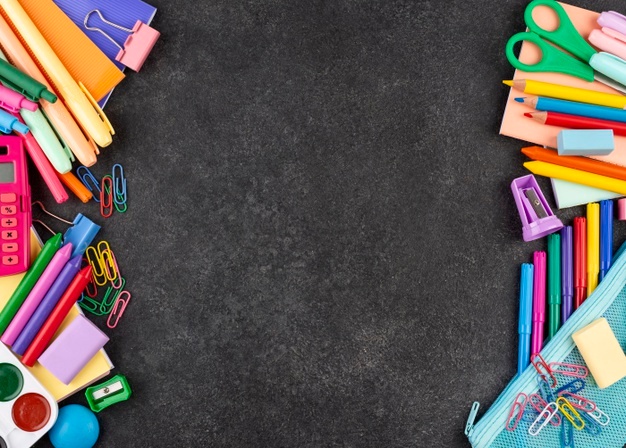 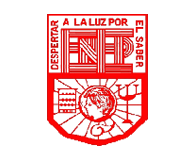 Licenciatura en Educación Preescolar
ESCUELA NORMAL DE EDUACIÓN PREESCOLAR
CICLO ESCOLAR
2020 – 2021
Curso: ingles
Teacher: Brenda Bollain y Goytia de la peña

ALUMNA: ANA SOFIA SEGOVIA ALONSO
QUINTO SEMESTRE
Cambridge one
UNID 13

05/11/2021
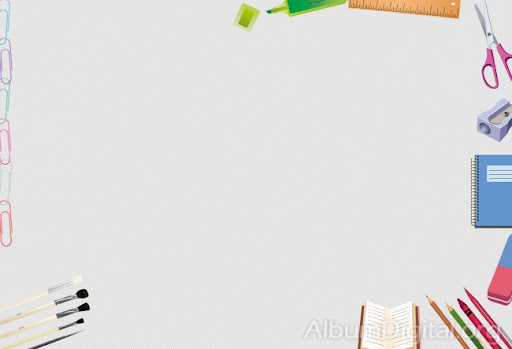 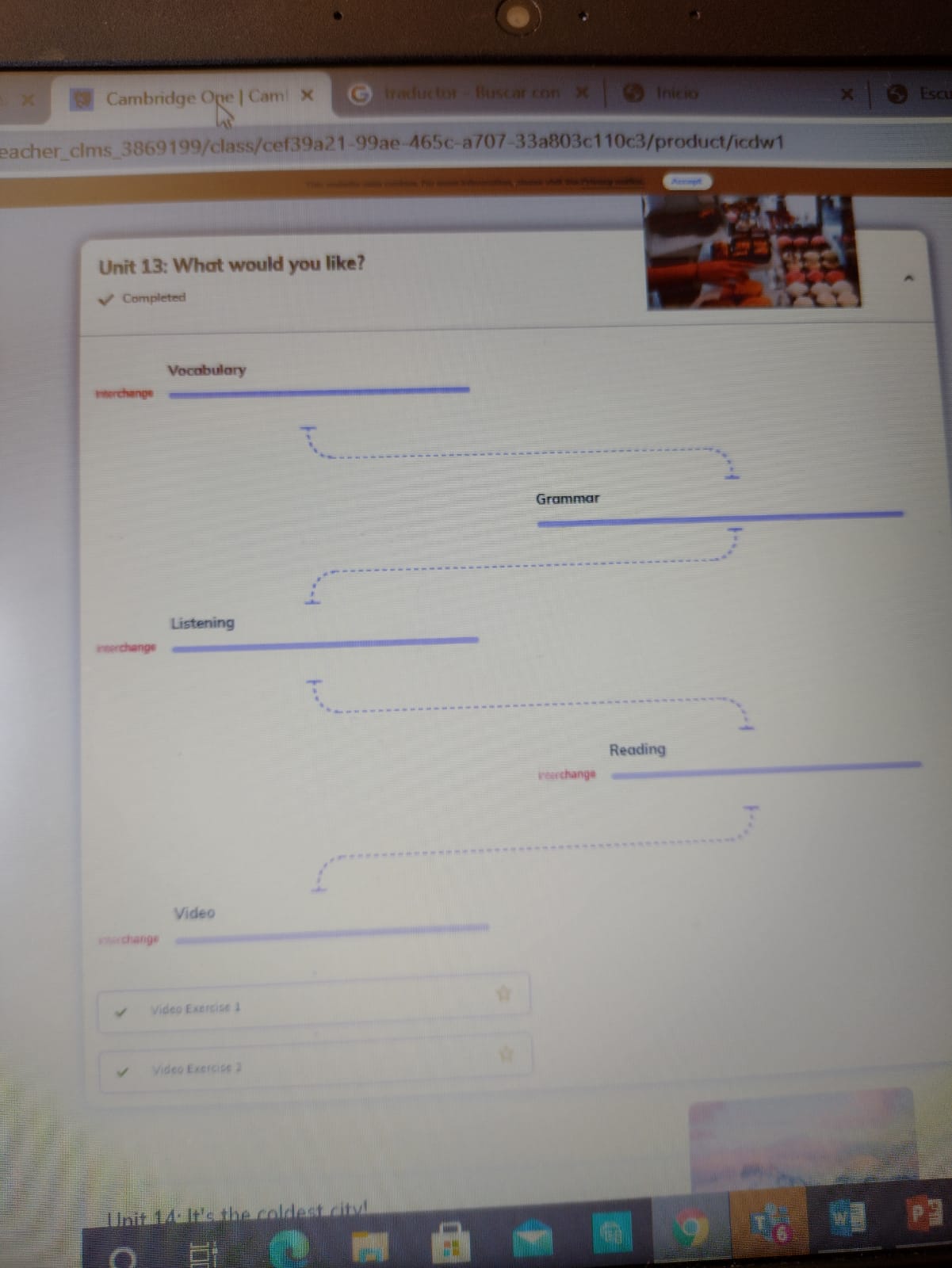